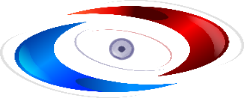 Агенција за аудио и аудиовизуелни медиумски услуги
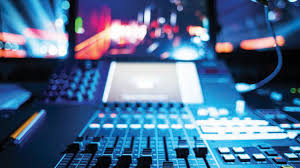 АНАЛИЗА НА ПАЗАРОТ
 НА АУДИО И АУДИОВИЗУЕЛНИ МЕДИУМСКИ УСЛУГИ 
ЗА 2019 ГОДИНА
Септември, 2020 година
1
СОДРЖИНА
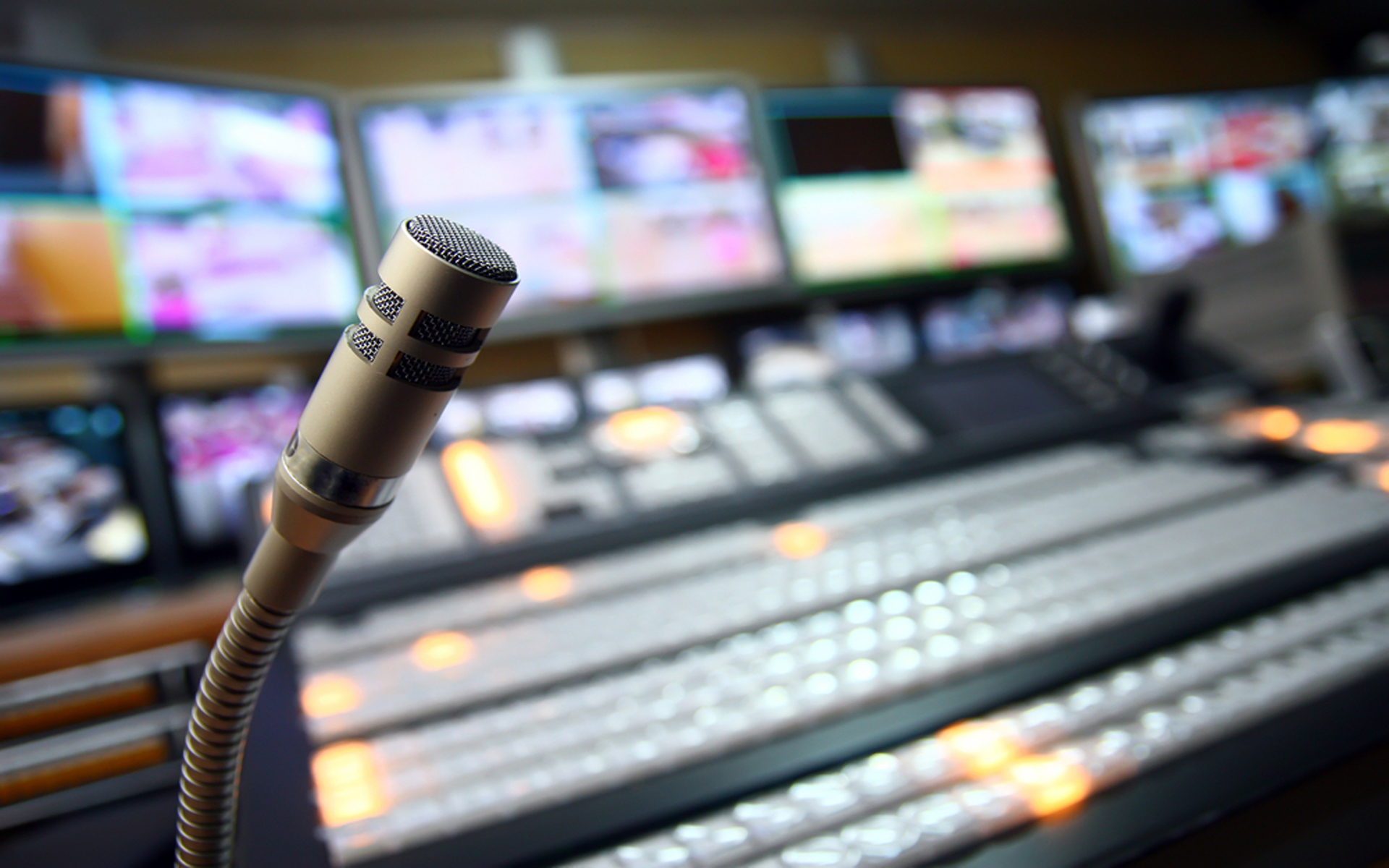 ЈАВЕН РАДИОДИФУЗЕН СЕРВИС

 КОМЕРЦИЈАЛНИ ТЕЛЕВИЗИИ
    Терестријални телевизии на државно ниво
    Сателитски телевизии на државно ниво
    Телевизии на државно ниво преку ОЈКМ
    Телевизии на регионално ниво
    Телевизии на локално ниво

 КОМЕРЦИЈАЛНИ РАДИОСТАНИЦИ
    Радиостаници на државно ниво
    Радиостаници на регионално ниво
    Радиостаници на локално ниво
2
ВОВЕД
Целта на оваа анализа е да се обезбедат прецизни и релевантни податоци за вредноста на македонскиот пазар на аудио и аудиовизуелни медиумски услуги, како и да се добијат сознанија за состојбите во оваа индустрија во 2019 година. 

Делот што се однесува на економските перформанси на радиодифузерите е изработен врз основа на податоците што Агенцијата ги обезбеди од самите телевизии и радија, а валидноста на овие податоци беше потврдена преку проверка со завршните сметки.

Податоците се анализирани во рамките на релевантните пазари, на начин на којшто тие се дефинирани од аспект на производот и од географски аспект.
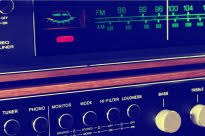 Во анализата се користени и податоците за гледаноста на телевизиите и слушаноста на радиостаниците од редовните квартални истражувања што во 2019 година, по нарачка на Агенцијата, ги спроведе истражувачката агенција „Market Vision“ од Скопје.
3
РЕЗИМЕ
Клучни наоди
1Во овие износи не се вклучени податоците за 1ТВ, поради тоа што во периодот кога се прибираа податоците дозволата на оваа телевизија веќе беше одземена. Ова е важно да се има предвид поради тоа што во претходната година оваа телевизија прикажа позначајни вкупни приходи и приходи од реклами (највисоки од телевизиите што емитуваа на државно ниво преку оператор на јавна електронска комуникациска мрежа), а во 2019 година имаше дозвола се до ноември. Агенцијата се обиде преку Управата за јавни приходи да обезбеди податоци барем за бројот на ангажирани лица, но од таму не добивме никаков одговор и покрај тоа што се обративме три пати.
4
Број на радиодифузери
Беа доделени вкупно три дозволи: на ТВ  Кисс&Менада7 за телевизиско емитување на регионално ниво, на РА Јон8  за емитување радиопрограма на државно ниво, и на непрофитното радио Марија-Благовест9 за емитување на локално ниво (одлуката за доделување дозвола на ова радио беше донесена на крајот од 2018 година, а дозволата за работа му беше издадена во февруари 2019 година).
На почетокот од 2019 година програма емитуваа 53 комерцијални телевизии, 67 комерцијални радиостаници и три непрофитни радиостаници. 

Одземени беа дозволите на вкупно пет радиодифузери: сателитската телевизија ТВ Канал 5 Плус2, регионалните телевизии ТВ Скопје3 и ТВ К Три4 (на трите поради неплаќање на надоместокот за дозволата во законски утврдениот рок), локалната ТВ Хана5 (дозволата престана да важи по сила на закон, откако оваа телевизија ја извести Агенцијата дека престанала со емитување на програма) и 1ТВ6  која емитуваше програма преку јавна електронска комуникациска мрежа на државно ниво (поради неисполнување на минималните кадровски  услови).
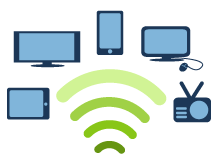 На крајот од анализираната година, покрај јавниот сервис програма емитуваа уште 49 телевизии и 72 радиостаници.
2 Одлука за одземање на дозволата за телевизиско емитување на Трговското радиодифузно друштво КАНАЛ 5 ПЛУС ДООЕЛ Скопје, УП1 Бр. 08-52 од 27.02.2019 година
3 Одлука за одземање на дозволата за телевизиско емитување на Трговското радиодифузно друштво ТВ СКОПЈЕ ДОО Скопје, УП1 Бр. 08-54 од 27.02.2019 година
4 Одлука за одземање на дозволата за телевизиско емитување на Трговското радиодифузно друштво К ТРИ Телевизија ДООЕЛ Куманово, УП1 Бр. 08-66 од 27.02.2019 година
5 Решение за бришење од регистарот на радиодифузери, УП1 Бр. 08-33, од 08.02.2019 година
6 Одлука за одземање на дозволата за телевизиско емитување на Трговското радиодифузно друштво 1ТВ ДООЕЛ Скопје, УП1 Бр. 08-495 од 05.11.2019 година
7 Одлука за доделување дозвола за телевизиско емитување преку јавна електронска комуникациска мрежа што не користи ограничен ресурс на регионално ниво, УП1 Бр. 08-466 од 19.11.2019 година
8 Одлука за доделување дозвола за радио емитување на програмски сервис, говорно-музичко радио од специјализиран формат кај кое доминантниот вид на програма има забавна функција, на албански и на македонски јазик, на државно ниво, УП1 Бр. 08-527 од 03.04.2019 година
9 Одлука за доделување дозвола за непрофитна радиодифузна установа за радио емитување на програмски сервис на локално ниво, на подрачјето на општина Струмица, УП1 Бр. 08-488 од 16.11.2018 година
5
Вкупни приходи во индустријата10
МРТ и комерцијалните радија оствариле помалку приходи отколку во претходната година, а комерцијалните телевизии ги зголемиле вкупните приходи.
Вкупните приходи во индустријата изнесувале 2.432,95 милиони денари.

 Од нив, 38% се приходите на јавниот сервис, 56% на комерцијалните телевизии и 6% на комерцијалните радиостаници.
Движење на вкупните приходи на МРТ и комерцијалните радиодифузери во последните пет години
Во споредба со претходната година, вкупните приходи се намалиле за 0,76%.
Вкупни приходи во индустријата во последните пет години
Најголем дел од приходите (1.392,58 милиони денари) биле од рекламирање. 894 милиони денари од приходите се средствата од државниот буџет префрлени на Македонската радиотелевизија, а останатите 146,37 милиони денари се приходи остварени по различни основи.
-0,76%
-10,35%
-6,03%
10Во анализита не се вклучени податоците за 1ТВ, поради тоа што во периодот кога се прибираа податоците дозволата на оваа телевизија веќе беше одземена. Во 2018 година, 1 ТВ имаше прикажано највисоки вкупни приходи (39,23 милиони денари) и највисоки приходи од реклами (33,94 милиони денари) од телевизиите што емитуваа на државно ниво преку оператор на јавна електронска комуникациска мрежа, а бројот на ангажирни лица изнесуваше 80 (од кои 46 во редовен работен однос и 34 со авторски договори). За да обезбеди прецизни податоци врз основа на коишто ќе ја изработи анализата, Агенцијата се обрати до Управата за јавни приходи, но од таму не добивме никаков одговор.
6
Приходи од реклами во индустријата
Вкупни трошоци во индустријата
Вкупните трошоци во индустријата изнесувале 2.963,34 милиони денари, што е за 16,78% повеќе отколку во претходната година.

Најголем дел од нив биле направени од МРТ (49,13%, односно 1.455,83 милиони денари) и од комерцијалните телевизии (46,03%, односно 1.364,12 милиони денари). Останатите 4,84% се трошоците на комерцијалните радиостаници (143,39 милиони денари).
Заедничките приходи од рекламирање изнесувале 1.392,58 милиони денари. 

90,95% од овој износ оствариле комерцијалните телевизии, 8,12% комерцијалните радиостаници, а само 0,93% МРТ.
Приходи од рекламирање во 2019 година
12,99
мил. денари
МРТ
1.392,58 мил. денари
Комерцијални телевизии
Вкупни трошоци во индустријата во последните пет години
1.266,54
мил. денари
Комерцијални радиостаници
113,05
мил. денари
Вкупните приходи од рекламирање се повисоки отколку во претходната година, но тоа се должи на платеното политичко рекламирање за време на претседателските избори. Без овие износи, приходите од рекламирање продолжуваат да се намалуваат и оваа година.
7
Финансиски резултат од работењето
Трошоците на МРТ биле за 49,93% повисоки отколку во претходната година, а трошоците на комерцијалните телевизии и радиостаници од година в година бележат благ пад.
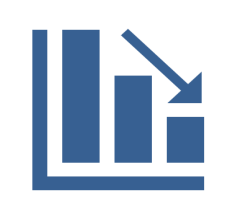 Македонска радиотелевизија 
527,15 мил. денари загуба
Движење на вкупните трошоци на МРТ и на комерцијалните радиодифузери во последните пет години
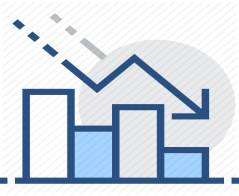 Комерцијални телевизии
7,64 мил. денари загуба
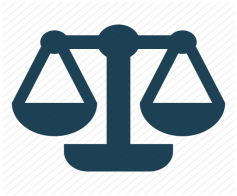 Комерцијални радиостаници
0,01 мил. денари загуба
Финансискиот резултат од работењето на целата индустрија бил загуба од 534,80 милиони денари. 

Со загуба работеле и јавниот сервис и комерцијалните радиодифузери.
Во 2019 година, за прв пат во последните пет години трошоците на МРТ ги надминале заедничките трошоци на комерцијалните телевизии.
8
ЈАВЕН РАДИОДИФУЗЕН СЕРВИС
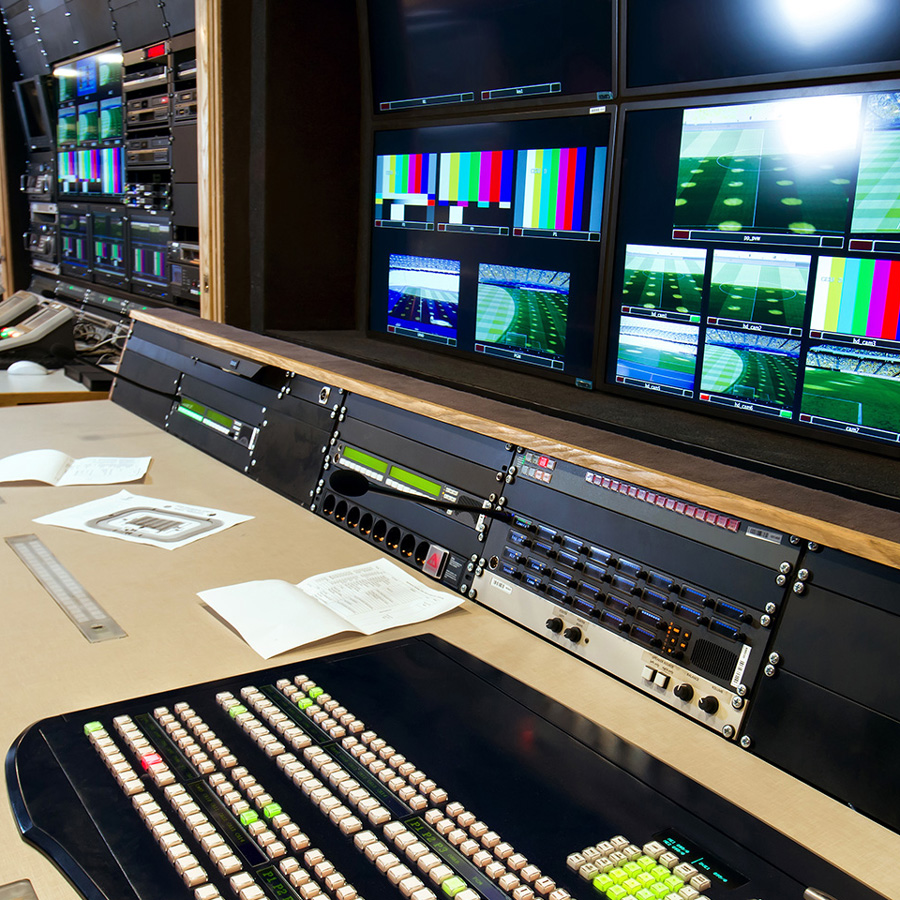 9
Имено, начинот на кој ќе се пресметува износот што секоја година од државниот буџет треба да се префрла на сметката на јавниот сервис за, како што е посочено, „покривање на трошоци за создавање и емитување на програмите и за техничко-технолошки развој“ е утврден во член 105 од ЗАВМУ. Формулата е следната:
И во 2019 година продолжува намалувањето на вкупните приходи на МРТ. Тие изнесувале 928,68 милиони денари, што е за 2,24% помалку отколку во претходната година.
Вкупни приходи
МРТ = {А х 0,8%}х 74,5%
А = реализирани вкупни приходи во годината која претходи на фискалната година за која се утврдува износот
Реализираните вкупни приходи, според податокот од Завршната сметка на Буџетот на РС Македонија во 2018 година изнесувале 188.513,00 милиони денари. Значи, законски утврдениот износ што требало да биде префрлен на сметката на МРТ бил 1.123,50 милиони денари.
2015
2016
2017
2019
2018
96,27% од приходите на МРТ се средствата од државниот буџет наменети за финансирање на радиодифузната дејност. Приходот остварен по овој основ изнесувал 894 милиони денари.

Овој износ е за 229,5 милиони денари помал од законски предвидениот.
- 229,50
10
Структура на приходите (според финансиските извештаи на МРТ)
Од продажба на времето за рекламирање МРТ остварила 12,99 милиони денари. Ова претставува остварување на 99,9% од она што МРТ планирала да го оствари, но истовремено и најнизок износ во периодот од последните 16 години (откако регулаторот ги обезбедува овие податоци). Во последните години беа направени неколку измени на законските решенија што го уредуваат прашањето за начинот на кој се финансира јавниот сервис, а со некои од нив се предвидоа и одредени ограничувања за рекламирањето на јавниот сервис. 

Агенцијата повеќе пати досега посочува дека сериозен проблем е тоа што истовремено не се обезбедија доволно средства од други извори, поточно од државниот буџетот, за јавниот сервис да може во целост да ги исполни своите функции. 

Другите приходи во износ од 21,69 милиони денари, МРТ ги остварила од закупнини, приходи од услуги во земјата и во странство, останати деловни приходи и друго.
11
Структура на трошоците на МРТ
За 10,88 милиони денари биле зголемени и останатите трошоци во кои влегуваат трошоците за авторски договори, технички услуги, трошоци за организација и реализација на Евросонг 2019 и јуниорски евросонг 2019 година, за членство на МРТ во меѓународни радиодифузни организации и друго.
Помалку средства биле потрошени само за програмски права (за 9,91 милион денари).
Во 2019 година МРТ инвестирала 46,74 милиони денари за набавка на  опрема. Во рамките на овој износ набавена е нова РА и ТВ опрема за надградба на систем за снимање во МРА, опрема за осветлување, камери, стативи, микрофони и друго.
Вкупните трошоци на МРТ изнесувале 1.455,83 милиони денари, што е за 49,93% повеќе од претходната година. Зголемувањето на трошоците најмногу се должи на вредносното усогласување на радиодифузната такса, во износ од 703,07 милиони денари. Станува збор за исправка на вредноста на побарувањата по основ на ненаплатена радиодифузна такса.

Зголемување имало и кај трошоците за вработените (за 28,59 милиони денари). Најмногу средства од оваа ставка биле потрошени за плати, односно 97,07% од вкупните трошоци за вработените.
Финансискиот резулатат во анализираната година била загуба од 527,15 милиони денари.
Просечниот број на вработени изнесувал 773 лица, односно за 45 лица помалку отколку во претходната година.
12
КОМЕРЦИЈАЛНИ ТЕЛЕВИЗИИ
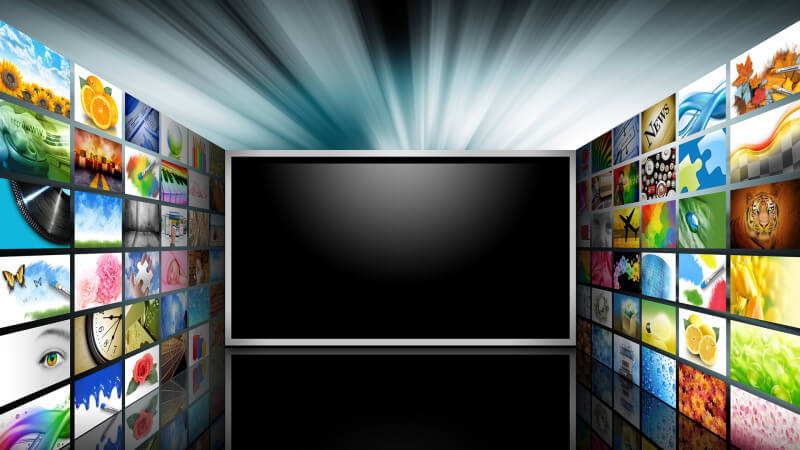 13
Терестријални телевизии на државно ниво
Приходите што заедно ги оствариле терестријалните телевизии на државно ниво -  ТВ Сител, ТВ Канал 5, ТВ Телма, ТВ Алфа и ТВ Алсат-М изнесувале 1.120,49 милиони денари. Прв пат после три години, овие телевизии ги зголемиле вкупните приходи, и тоа за 5,32%.
Стапка на раст на вкупните приходи
Вкупни приходи
Три телевизии оствариле повеќе приходи отколку во 2018 година - ТВ Алсат, ТВ Канал 5 и ТВ Сител. 

ТВ Алфа и ТВ Телма оствариле помалку приходи.

94,82% од вкупните приходи биле остварени од рекламирање.
-15,16%
-2,65%
5,32%
-0,75%
14
Приходите од продажба на времето за рекламирање во 2019 година изнесувале 1.062,44 милиони денари и во однос на претходната година се зголемиле за 8,29%.
Приходите од огласувачките компании се зголемиле за 6,63 милиони денари. ТВ Канал 5 прикажала за 30,65 милиони денари повеќе приходи од рекламирање отколку во 2018 година, а ТВ Сител 0,42 милиони денари повеќе. Останатите три телевизии оствариле помалку приходи од рекламирање отколку во претходната година.
Приходи од рекламирање (без ппр) во 2018 и во 2019 година
Удел на терестријалните телевизии на државно ниво во приходите од рекламирање
Зголемувањето во најголема мера се должи на приходите што овие пет телевизии ги оствариле од платено политичко рекламирање, во вкупен износ од 101,22 милиони денари. Од нив, 34,71 милион денари прикажала ТВ Сител, 22,55 милиони денари ТВ Канал 5, 21,04 милиони денари ТВ Алсат-М, 13,23 милиони денари ТВ Телма и 9,69 милиони денари н ТВ Алфа.
15
Вкупните трошоци на овие пет телевизии изнесувале 1.061,47 милиони денари и се зголемиле за 3,57% во однос на 2018 година.
Движење на вкупните трошоци на терестријалните телевизии на државно ниво во последните пет години
Вкупни трошоци
-14,6%
-5,27%
3,57%
-0,17%
Само ТВ Канал 5 и ТВ Сител потрошиле повеќе отколку во претходната година, и тоа ТВ Канал 5 за 19,14%, а ТВ Сител за 9,53% повеќе. Останатите три телевизии ги намалиле трошоците од своето работење. ТВ Алфа ги намалила за 13,99%, ТВ Телма за 13,72% и ТВ Алсат-М за незначителни 0,31%.
Како и во претходните четири години, највисоки трошоци во анализираната година направила ТВ Сител – 452,32 милиони денари, а најниски ТВ Алфа- 93,45 милиони денари.
16
Во 2019 година, 66,83% од вкупните трошоци на терестријалните телевизии на државно ниво биле директни трошоци за создавање програма. 

Најмногу средства биле издвоени за набавка на содржини (367,46 милиони денари) и за плати и други надоместоци за вработените (261,94 милиони денари).
За набавка на програма ТВ Сител потрошила повеќе отколку другите четири телевизии заедно. ТВ Сител потрошила 197,29 милиони денари, ТВ Канал 5 - 89,71 милион денари, ТВ Телма 42,93 милиони денари, ТВ Алсат-М 21,88 милиони денари и ТВ Алфа 15,64 милиони денари.

И за плата и други надоместоци за вработените најмногу средства издвоила ТВ Сител – 74,37 милиони денари. ТВ Алсат-М издвоила 70,23 милиони денари, а приближно ист бил износот кај ТВ Канал 5 и ТВ Телма, 54,26 милиони денари, односно 50,82 милиони денари. ТВ Алфа за плати за вработените издвоила најмалку средства – 38,67 милиони денари.
Структура на трошоците на терестријалните телевизии на државно ниво
17
Просечен број на вработени во редовен работен однос во терестријалните телевизии на државно ниво во 2018 и 2019 година
Во анализираната година, како и во претходните две години само ТВ Телма работела со загуба и остварила негативен финансиски резултат од 21,91 милион денари.
Финансиски резултат од работењето на терестријалните телевизии на државно ниво во последните пет години
Просечниот број на вработени во редовен работен однос во овие пет телевизии изнесувал 569 лица, односно три лица помалку отколку во претходната година. Од нив, 98 лица биле вработени во ТВ Телма, 142 лица во ТВ Сител, 136 лица во ТВ Канал 5, 110 лица во ТВ Алсат-М и 83 лица во ТВ Алфа.
18
Најгледана телевизија во 2019 година била ТВ Сител, со просечен дневен досег11 од 38,62% и просечен неделен досег од 52,78%. ТВ Канал 5 и оваа година била втора најгледана телевизија, чијшто просечен дневен досег изнесувал 31,62%, а просечниот неделен досег 46,39%.
Просечен дневен и неделен досег
МРТ Собраниски канал
МТВ 2
МТВ 1
Алфа
Алсат-М
Телма
Канал 5
Сител
52.78%
11 Просечниот дневен досег претставува однос помеѓу популацијата што се изјаснила дека гледала одредена телевизија во било кој период од претходниот ден и вкупната популација, а просечниот неделен досег е однос помеѓу популацијата што се изјаснила дека гледала одредена телевизија во било кој период од претходната недела и вкупната популација.
19
Сателитски телевизии
Вкупните приходи на сателитските телевизии во последните пет години
Двете сателитски телевизии, ТВ 24 Вести и Наша ТВ во 2019 година оствариле вкупно приходи од 73,31 милион денари, од кои 91% бил приходот на ТВ 24 Вести (66,87 милиони денари). Вкупните приходи на Наша ТВ изнесувале 6,44 милиони денари.
Вкупни приходи
за 3 ТВ
Во структурата на приходите на овие две телевизии 87,71% биле приходи од реклами, 10,01% останати приходи и 2,28% вонредни приходи.

За ТВ 24 Вести, приходите од рекламирање биле најзначаен извор на приходи (90,67%). По овој основ ТВ 24 Вести остварила 60,63 милиони денари. Учеството на приходите од реклами кај Наша ТВ било 56,83% или 3,66 милиони денари.
за 2 ТВ
за 5 ТВ
за 4 ТВ
за 5 ТВ
2015
2016
2017
2018
2019
Во споредба со претходната година ТВ 24 Вести ги намалила приходите за 24,85%, додека пак Наша ТВ ги зголемила за речиси три пати повеќе.
20
Вкупните трошоци на овие две телевизии изнесувале 81,96 милиони денари. Во споредба со претходната година, двете телевизии ги намалиле трошоците, и тоа ТВ 24 Вести за 17,52%, а Наша ТВ за 52,67%.
Структурата на приходите на сателитските телевизии
Вкупни трошоци
За време на изборното медиумско претставување на  Претседателските избори во 2019 година, платено политичко рекламирање емитувала само ТВ 24 Вести. Приходот којшто го остварила по овој основ изнесувал 12,36 милиони денари.
21
Најмногу средства од вкупните трошоци (51,24%) биле издвоени за плати и други надоместоци на лица директно поврзани со производство на програма, односно 42 милиони денари.
Материјалните трошоци во вкупните трошоци на овие две сателитски телевизии учествувале со 21,32%, од кои 17,43 милиони денари се материјалните трошоци на ТВ 24 Вести, а 0,04 милиони денари е трошокот на Наша ТВ.
Структура на трошоците на сателитските телевизии
Во 2019 година, двете телевизии оствариле негативен финансиски резултат, и тоа ТВ 24 Вести загуба во износ од 8,54 милиони денари, а Наша ТВ загуба во износ од 0,12 милиони денари.
Просечниот број на вработени во редовен работен однос во ТВ 24 Вести изнесувал 100 лица (две лица помалку отколку во претходната година), а во Наша ТВ во редовен работен однос било само едно лице.
Од нив, 41,46 милиони денари е трошокот за плати на вработените на ТВ 24 Вести, а само 0,54 милиони денари издвоила Наша ТВ за оваа намена.
22
Просечен дневен  и неделен досег
Удел во вкупната гледаност на сателитските телевизии на државно ниво
Наша ТВ
ТВ 24 Вести
0,66%
5,31%
Уделот12 на ТВ 24 Вести во вкупната гледаност во првото тримесечје изнесувал 5,13%, во второто 5,44%, во третото 4,80%, а во последното тримесечје од годината  5,87%.
0,66%
5,31%
12 Уделот во вкупната гледаност е пресметан како однос помеѓу  популацијата што се изјаснила дека гледала одреден ТВ канал во било кој период од претходниот ден и вкупно наведените ТВ канали што ги гледале испитаниците во претходниот ден од територијата на Република Македонија.
23
Телевизии на државно ниво преку ОЈКМ 13
Заедничките приходи што во 2019 година ги оствариле ТВ Компани 21-М, ТВ Шења, ТВ Клан и ТВ Сонце изнесувале 56,49 милиони денари. 

Највисоки приходи прикажала ТВ Компани 21-М (32,20 милиони денари), а најниски ТВ Сонце (0,39 милиони денари).
Приходите од реклами биле речиси единствен извор на приход за ТВ Компани 21-М, ТВ Шења и ТВ Клан. ТВ Компани 21-М остварила 31,12 милиони денари приход од реклами, ТВ Шења 13,61 милион денари, ТВ Клан 10,25 милиони денари и ТВ Сонце 0,26 милиони денари.
Удел во приходите од рекламирање на телевизиите на државно ниво преку ОЈКМ
Вкупни приходи и приходи од реклами
66,67%
99,85%
99,90%
Поради многу малиот износ на приходи од рекламирање на ТВ Сонце, уделот на оваа телевизија во вкупните приходи од реклами е незначаен.
13 Се до ноември 2019 година, програма на државно ниво преку ОЈКМ емитуваше уште една телевизија  - 1ТВ, но податоците за економското работење оваа телевизија немаше можност да се обезбедат, поради тоа што во периодот кога се прибираа податоците дозволата беше веќе одземена. Во 2018 година, 1 ТВ имаше прикажано највисоки вкупни приходи (39,23 милиони денари) и највисоки приходи од реклами (33,94 милиони денари) од телевизиите што емитуваа на државно ниво преку ОЈКМ, а бројот на ангажирни лица изнесуваше 80 (од кои 46 во редовен работен однос и 34 со аврторски договори). За да обезбеди прецизни податоци врз основа на коишто ќе ја изработи анализата, Агенцијата се обрати до Управата за јавни приходи, но од таму не добивме никаков одговор.
24
Освен приходите од реклами, телевизиите на државно ниво кои емитуваат програма преку ОЈКМ прикажале и „останати приходи“ во износ од 1,24 милиони денари.
Трошоците што заедно ги направиле овие четири телевизии изнесувале 113,33 милиони денари. ТВ Компани 21-М направила поголем трошок отколку другите три телевизии заедно.
Структура на приходите на телевизиите на државно ниво преку ОЈКМ
Вкупни трошоци
Најголемо учество во структурата на трошоците имале трошоците за плати и други надоместоци на лица директно поврзани со производство на програма (34,40%), амортизација на опрема (19,23%) и од категоријата „сите останати неопфатени трошоци од работењето“ (17,26%).
Приходи од платено политичко рекламирање за време на изборното медиумско претставување на Претседателските избори оствариле ТВ Компани 21-М (15,72 милиони денари), ТВ Клан (9,13 милиони денари) и ТВ Шења (0,35 милиони денари).
25
За плати за вработените директно поврзани со производство на програма ТВ Компани 21-М издвоила 15,37 милиони денари, ТВ Клан 11,49 милиони денари. ТВ  Шења 7,55 милиони денари и ТВ Сонце 4,58 милиони денари.
Само ТВ Шења остварила добивка од своето работење во тековната година (1,61 милион денари), а останатите три телевизии работеле со загуба.
Структура на трошоците на телевизиите на државно ниво преку ОЈКМ
Финансиски резултат од работењето на телевизиите на државно ниво преку ОЈКМ
Вкупниот број на вработени во редовен работен однос кај овие четири телевизии изнесувал 153 лица. Во ТВ Компани 21-М биле вработени 68 лица, во ТВ Шења 40 лица, во ТВ Клан 27 лица и во ТВ Сонце 18 лица.
26
Просечниот удел во гледаноста на ТВ Компани 21-М бил 1,53%, на ТВ Шења 1,16%, на ТВ Клан 0,88% и на ТВ Сонце 0,79%.
Највисок просечен дневен и неделен досег имала ТВ Компани 21-М.
Удел во вкупната гледаност на телевизиите на државно ниво преку ОЈКМ
Просечен дневен и неделен досег
ТВ Сонце
ТВ Клан
ТВ Шења
ТВ Компани 21-М
0,79%
0,88%
1,16%
1,53%
27
Телевизии на регионално ниво
Гледано по региони, приходите се намалиле само во Д1- Црн Врв/Скопје, и тоа за 20,40%. Сите останати региони бележат пораст на вкупните приходи. 

Околу една третина од вкупните приходи на телевизиите на регионално ниво се остварени во регионот Д1-Црн Врв/Скопје. Најниски биле приходите во Д7-Стогово (0,49 милиони денари), каде што програма емитува само една телевизија - ТВ 3.
Вкупните приходи кои ги оствариле 17-те регионални телевизии изнесувале 79,33 милиони денари. Во споредба со претходната година тие се зголемиле за 3%.
Вкупни приходи
Вкупни приходи и стапка на раст по региони
за 
27 ТВ
за 
26ТВ
за 
20 ТВ
за 
19 ТВ
за 
17 ТВ
Повисоки приходи отколку во претходната година оствариле 11 телевизии, и тоа: ТВ Амазон, ТВ Шутел, ТВ КТВ, ТВ Стар, ТВ Канал Вис, ТВ Тера, ТВ М, Телевизија 3, ТВ Коха, ТВ Едо и ТВ Полог.
28
Структура на вкупните приходи по радиодифузни региони
Најзначајно учество во структурата на приходите имале приходите од продажба на времето за рекламирање. Тие изнесувале 60,59 милиони денари и учествувале во вкупните приходи со 76,38%.
Највисоки приходи од рекламирање прикажала ТВ Ера од регионот Д1-Скопје – 10,10 милиони денари, а најниски ТВ Кисс & Менада од Д8 – 0,12 милиони денари. Позначајни износи на приходи од реклами оствариле и ТВ Стар – 8,04 милиони денари, ТВ Коха – 7,35 милиони денари, ТВ Канал Вис – 7,09 милиони денари и ТВ М – 6,73 милиони денари.
Најмногу приходи од платено политичко рекламирање прикажала ТВ М (4,90 милиони денари), но во подрачјето во кое оваа телевизија емитува програма, во 2019 година покрај претседателските се одржаа и локални избори.
Во анализираната година, осум телевизии ги зголемиле приходите од рекламирање, а седум ги намалиле во споредба со претходната година.
29
Вкупни приходи и приходи од реклами на
телевизиите на регионално ниво
30
Вкупни трошоци по радиодифузни региони
Во анализираната година регионалните телевизии потрошиле 79,47 милиони денари. Највисоки биле трошоците на ТВ Тера – 9,92 милиони денари и ТВ Ера – 9,89 милиони денари, а најниски на ТВ Кисс & Менада – 0,12 милиони денари (оваа телевизија доби дозвола за работа во ноември 2019 година).

Според радиодифузни региони, највисоки биле трошоците што ги направиле телевизиите од регионот Д1-Црн Врв/Скопје (27,05 милиони денари), а најмалку трошоци биле направени во регионот Д7-Стогово - 2,24 милиони денари, односно трошокот кој го направила Телевизија 3.
Споредбено со минатата година помалку средства биле потрошени во регионите Д1-Црн Врв/Скопје и Д8-Попова Шапка.
Платите и другите надоместоци на лица директно поврзани со производство на програма биле најважна ставка во структурата на трошоците. За нив биле потрошени вкупно 34,41 милион денари.
31
Структура на вкупните трошоци по радиодифузни региони
32
Најмногу средства за плати за вработените биле  потрошени во регионот Д1-Скопје, односно 10,83 милиони денари. ТВ Ера издвоила најмногу средства за плати за своите вработени (3,63 милиони денари).
Просечниот број на вработени во 17-те регионални телевизии оваа година изнесувал 135 лица, што е за 22 лица помалку од 2018 година.
Просечен број на вработени во редовен работен однос кај телевизиите на регионално ниво
Со позитивен финансиски резултат годината ја завршиле 11 регионални телевизии, и тоа: ТВ Ера и ТВ Шутел од регионот Д1-Црн Врв/Скопје, ТВ КТВ од регионот Д1-Црн Врв/Велес, ТВ Стар од регионот Д3-Туртел, двете телевизии од регионот Д4-Боскија (ТВ Вис и ТВ Кобра), ТВ Тера од регионот Д5-Пелистер, ТВ М од регионот Д6-Мали Влај и телевизиите ТВ Коха, ТВ Полог и ТВ Кисс & Менада од Д8-Попова Шапка.
Останатите шест телевизии прикажале негативен финансиски резултат.
Со најдобар финансиски резултат годината ја завршила ТВ Тера (1,47 милиони денари), а највисока била загубата на Телевизија 3 (1,75 милиони денари).
33
Просечен неделен досег и удел во гледаноста на регионалните телевизии
Најгледана регионална телевизија била ТВ Коха од регионот Д8 со просечен неделен досег од 30,30% и удел во вкупната гледаност од 0,59%, а пак најмала гледаност имала ТВ Амазон, за која само 0,60% од испитаниците се изјасниле дека ја гледале оваа телевизија во претходната недела.
34
Телевизии на локално ниво
Вкупните приходи на 19-те локални телевизии во 2019 година изнесувале 30,74 милиони денари. Во споредба со минатата година тие се зголемиле за 31,59%.
Оваа година највисоки приходи остварила ТВ Плус (5,08 милиони денари), а најниски ТВ Аниса (0,16 милиони денари). 

Повисоки приходи во однос на минатата година прикажале 11 телевизии, а намалување на вкупните приходи имало кај осум локални телевизии.
Вкупни приходи
77,94% од вкупните приходи биле остварени од продажба на времето за рекламирање. Во споредба со претходната година приходите од реклами, бележат пораст за 39,30%.
За десет локални телевизии приходите од реклами биле единствен извор на приход, и тоа за: ТВ Нова, ТВ Кочани-ЛД, ТВ Здравкин, ТВ Морис, ТВ Калтрина, ТВ Спектра, ТВ Дибра, ТВ Аниса, ТВ Дуе и ТВ Ускана медиа.
35
Приходи од реклами на телевизиите на локално ниво во 2018 и 2019 година
Рекламирањето било најзначаен извор на приходи за сите регионални телевизии, освен за ТВ Феста и ТВ Канал Визија кои оствариле повисоки приходи од т.н. „останати приходи“, отколку од рекламирање.
Структура на вкупните приходи на телевизиите на локално ниво
Најмногу приходи од платено политичко рекламирање за време на изборното медиумско претставување на Претседателските избори остварила ТВ Калтрина (1,75 милиони денари).
36
Вкупните трошоци што ги направиле локалните телевизии во 2019 година изнесувале 27,89 милиони денари.  Во споредба со минатата година бележат пад од 14,29%.
Највисоки трошоци направила ТВ Плус (4,46 милиони денари), а најниски ТВ Аниса (0,34 милиони денари). 

Споредено со 2018 година, десет локални телевизии ги намалиле трошоците (ТВ Феста, ТВ Кочани-ЛД, ТВ Канал 8, ТВ Протел, ТВ Канал 21, ТВ Свет, ТВ Канал Визија, ТВ Спектра, ТВ Дибра и ТВ Аниса), а осум ги зголемиле.
Вкупни трошоци
40,66% од вкупните трошоци биле за плати и надоместоци за вработените. ТВ Плус издвоила најмногу средства за плати за своите вработени (3,52 милиони денари), а најмалку ТВ Канал Визија (0,10 милиони денари).
Учеството на материјалните и нематеријалните трошоци во структурата на трошоците било 16,10%, односно 17,03%. Речиси сите телевизии издвоиле средства за оваа намена.
37
Структура на вкупните трошоци на телевизиите на локално ниво
Просечниот број на вработени во редовен работен однос е ист како и минатата година, односно 47 лица. Најмногу вработени имала ТВ Плус – седум лица.
Просечен број на вработени во редовен работен однос кај на телевизиите на локално ниво
Во тековната година локалните телевизии оствариле добивка од 2,76 милиони денари. Десет телевизии работеле со добивка, а девет прикажале загуба на крајот од годината.
Најдобро работела ТВ Калтрина и остварила добивка од 1,18 милиони денари. Највисока била загубата на ТВ Здравкин – 0,62 милиони денари.
38
Просечен неделен досег и удел во гледаноста на локалните телевизии
Највисок просечен неделен досег постигнала ТВ Протел (19,88%).
Најголем удел во гледаноста во регионот во кој емитува програма имала ТВ Свет (5,93%), а најголем удел во вкупната гледаност имала ТВ Феста – 0,17%.
39
КОМЕРЦИЈАЛНИ РАДИОСТАНИЦИ
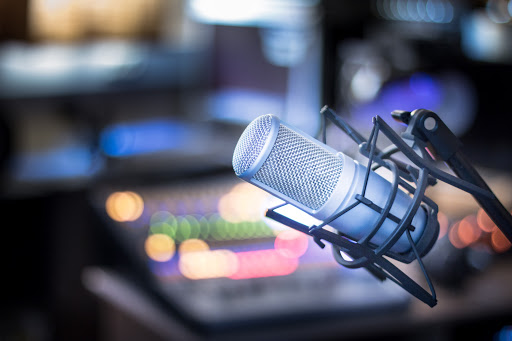 40
Радиостаници на државно ниво
Радиостаниците Антена 5, Канал 77 и Метрополис заеднички оствариле приходи од 51,58 милиони денари, што е за 3,40 милиони денари помалку отколку во претходната година. РА Јон во 2019 година не остварила приходи од работењето.
Повисоки приходи во однос на претходната година прикажала само РА Антена 5 за 9,78%, додека пак РА Канал 77 и РА Метрополис ги намалиле  приходите за 20,42%, односно за 8,84%.
Доминантно учество во структурата на приходите во овој сегмент на радиската индустрија имале приходите остварени од продажба на времето за рекламирање (70,30%).
Највисоки биле приходите на РА Антена 5 – 26,16 милиони денари. Вкупните приходи на РА Канал 77 изнесувале 20,46 милиони денари, а на РА Метрополис – 4,95 милиони денари.
Структура на приходи на радиостаниците на државно ниво
Вкупни приходи
41
Највисоки приходи од рекламирање, во износ од 26,16 милиони денари, остварила РА Антена 5, што претставува 72,15% од вкупните приходи од рекламирање коишто ги оствариле радиостаниците на државно ниво заедно. Останатите две радиостаници прикажале значително помалку приходи од рекламирање (РА Канал 77 – 5,20 милиони денари, а РА Метрополис – 4,90 милиони денари). РА Јон не остварила приходи од реклами.
Продажбата на времето за рекламирање, била единствен извор на приходи за РА Антена 5 и најзначаен извор на приходи за РА Метрополис. Најголемо учество во вкупните приходи на РА Канал 77 имале приходите од категоријата „останати приходи“  (38,71%).
Платено политичко рекламирање за време на Претседателските избори емитувале сите три радиостаници. Најмногу приходи по овој основ остварила РА Метрополис – 0,88 милиони денари, а најмалку РА Антена 5 – 0,19 милиони денари. Приходот на РА Канал 77 изнесувал 0,63 милиони денари.
Удел во приходите од рекламирање на комерцијалните радија на државно ниво
Вкупните трошоци коишто во анализираната година ги направиле овие четири радиостаници изнесувале 50,63 милиони денари. Највисоки трошоци во износ од 23,72 милиони денари направила РА Антена 5. РА Канал 77 потрошила 20,25 милиони денари, РА Метрополис - 4,91 милиони денари, а РА Јон – 1,75 милиони денари.
42
РА Антена 5 потрошила речиси исто како и претходната година, додека пак РА Канал 77 и РА Метрополис ги намалиле трошоците за 19,99%, односно за 7,53%.
Структура на трошоците на радиостаниците на државно ниво
Вкупни трошоци
За плати и други надоместоци за вработените биле потрошени 18,73 милиони денари, односно 37% од вкупните трошоци на овие радиостаници. Половина од овој трошок бил на РА Канал 77 (9,12 милиони денари). РА Антена 5 издвоила 7,39 милиони денари за плати за вработените, РА Метрополис – 2,09 милиони денари и РА Јон – 0,13 милиони денари.
43
РА Антена 5, РА Канал 77 и РА Метрополис годината ја завршиле со позитивен финансиски резултат, а РА Јон со загуба.
Најслушана радиостаница била РА Антена 5 со просечен неделен досег од 18%. РА Канал 77 ја слушале 12% од испитаниците, Македонското радио 7%, РА Метрополис 4% и РА Јон 0,20%.
Финансиски резултат од работењето на радиостаниците на државно ниво во последните пет години
Просечен дневен и неделен досег
РА Јон
РА Метрополис
Просечниот број на вработени изнесувал вкупно 45 лица.
Македонско радио
Просечен број на вработени во редовен работен однос кај радиостаниците на државно ниво
РА Канал 77
РА Антена 5
44
Радиостаници на регионално ниво
Највисоки приходи оствариле Спортско радио 90.3 ФМ (8,17 милиони денари) и РА Буба Мара (7,79 милиони денари), а најниски РА РФМ – 0,07 милиони денари.
Вкупните приходи коишто ги оствариле 17–те регионални радиостаници изнесувале 47,27 милиони денари и биле најниски во последните пет години. Во споредба со претходната година тие се намалиле за 8,28%.
Вкупни приходи на радиостаниците на регионално ниво во последните пет години
Вкупни приходи
Десет радиостаници прикажале помалку приходи отколку во 2018 година, а најголемо намалување имало кај РА Арачина (за 3,14 милиони денари).
45
Повеќе од половината (63%) од вкупните приходи ги оствариле пет радиостаници: Спортско радио 90.3 ФМ, РА Буба Мара, РА Фортуна, РА Ват и РА Сити.
Приходите од реклами биле за 2% пониски отколку во претходната година.
Удел во приходите од рекламирање на радиостаниците на регионално ниво
Речиси 90% од вкупните приходи биле остварени од рекламирање.
Структура на приходите на радиостаниците на регионално ниво
Најмногу приходи од платено политичко  рекламирање за време на Претседателските избори остварила РА Сити (1,54 милиони денари).
46
Заедничките трошоци на регионалните радиостаници изнесувале нешто повеќе од нивните вкупни приходи, односно 47,53 милиони денари. Во споредба со претходната година тие се намалиле за 8,01%.
Најголемо намалување на трошоците имало кај РА Арачина - за речиси пет пати помалку од минатата година. Позначајно зголемување на трошоците немало кај ниту една радиостаница.
Во структурата на трошоците на регионалните радиостаници најзначајно учество имале трошоците за плати за вработените.
Вкупни трошоци
Структура на трошоците на радиостаниците на регионално ниво
Најмногу средства потрошила радиостаницата Спортско радио 90.3 ФМ (7,64 милиони денари), а позначајни трошоци прикажале и РА Буба Мара (6,99 милиони денари) и РА Ват (5,64 милиони денари).

Пониски трошоци во споредба со 2018 година прикажале десет радиостаници, а повисоки седум.
47
За оваа намена во 2019 година биле издвоени 22,38 милиони денари. Најмногу средства за плати потрошиле РА Буба Мара (3,82 милиони денари), Спортско радио 90.3 ФМ (3,48 милиони денари) и РА Фортуна (2,82 милиони денари).
Позитивен финансиски резултат прикажале осум регионални радиостаници, а највисока била добивката на РА Буба Мара (0,64 милиони денари).
Со загуба работеле осум радиостаници. Загубата на РА РФМ била највисока (1,29 милиони денари).
Финансиски резултат од работењето на радиостаниците на регионално ниво во последните пет години
Просечниот број на вработени во 2019 година се намалил за две лица. Најмногу вработени имало во Спортско радио 90.3 ФМ и РА Буба Мара, по шест лица.
Просечен број на вработени во редовен работен однос кај радиостаниците на регионално ниво
48
Во 2019 година најслушани регионални радиостаници биле РА Буба Мара со просечен неделен досег од 12,70%, РА Сити и РА Фортуна, двете со просечен неделен досег од 11%.
Просечен дневен и неделен досег на регионалните радиостаници
49
Радиостаници на локално ниво
Заедничките приходи на 48-те локални радиостаници изнесувале 45,06 милиони денари, што е за 18,21% повеќе отколку во претходната година. Овие се највисоки приходи на радиостаниците во последните пет години.
Вкупни приходи на радиостаниците на локално ниво во последните пет години
Вкупни приходи
Највисоки вкупни приходи во анализираната година прикажало непрофитното радио Марија-Благовест од Струмица (6,72 милиони денари), додека пак најниски Скај радио плус од Берово (0,04 милиони денари). Од комерцијалните радиостаници, РА Ускана Плус од Кичево и РА Лав од Охрид не прикажале воопшто приходи во 2019 година.
50
Во структурата на приходите, најголемо било учеството на приходите од продажба на времето за рекламирање, односно 76,03%. Овој процент во последните четири години постојано опаѓа.
Структура на приходите на радиостаниците на локално ниво
За 21 радиостаница, приходот од реклами бил единствен извор на приходи. Највисоки приходи од рекламирање прикажала РА Супер од Охрид (3,85 милиони денари), а најмалку РА Скај радио плус од Берово (0,04 милиони денари).
Вкупно 22 локални радиостаници ги зголемиле своите приходи во однос на претходната година.
51
Заедничките трошоци на локалните радиостаници изнесувале 45,23 милиони денари. Како и приходите, така и трошоците се највисоки во последните пет години.
Удел во приходите од рекламирање на радиостаниците на локално ниво
Вкупни трошоци
Најмногу средства потрошила РА Марија-Благовест од Струмица (6,43 милиони денари), а најмалку РА Про-ФМ од Гостивар (0,19 милиони денари).
Највисоки приходи од платено политичко рекламирање прикажала РА Супер (1,50 милиони денари), но во подрачјето во кое оваа радиостаница емитува програма, во 2019 година покрај претседателските се одржаа и локални избори.
Платите за вработените претставувале најголем трошок за локалните радиостаници. За плати тие издволе 52,3% од вкупните трошоци.
52
Најмногу средства за плати издвоило Универзитетското радио УКЛО ФМ од Битола (1,59 милиони денари), а најмалку РА Мерак 5 ФМ од Велес (0,01 милион денари).
Заедничкиот финансиски резултат на локалните радиостаници бил добивка од 1,50 милиони денари. 27 радиостаници прикажале позитивен, а 17 негативен финансиски резултат.

Најголема била добивката на РА Супер од Охрид (1,20 милиони денари), а најголема загуба прикажала РА Актуел од Битола (0,23 милиони денари).

Радиостаниците Ускана-плус и Лав, не оствариле ниту добивка, ниту загуба на крајот од анализираната година.
Структура на трошоците на радиостаниците на локално ниво
Просечниот број на вработени во редовен работен однос во локалните радиостаници во 2019 година изнесувал 96 лица што е за две лица помалку од претходната година. Најмногу вработени имале РА Кавадарци, РА Супер и РА Енџелс, односно по пет лица. 21 радиостаница имале само по еден вработен во редовен работен однос.
Трошокот направен по основ „материјални трошоци“ бил највисок  на РА Марија-Благовст (4,65 милиони денари).
53
Просечен дневен и неделен досег на локалните радиостаници
Во анализираната година највисок неделен досег имала РА Кавадарци (51,41%).
54